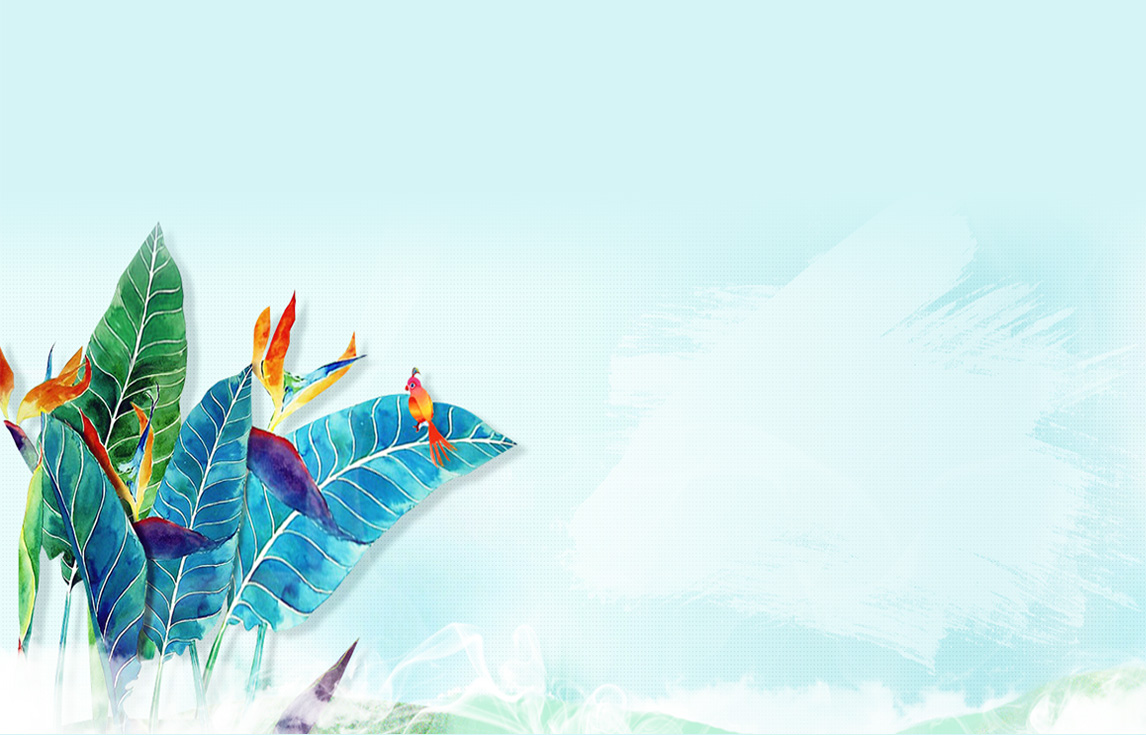 2019年秋
德育工作计划
目标分析
相关措施
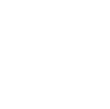 德育活动相关工作布置及要求
目标：围绕学校德育工作核心展开工作
《中小学德育工作指南》——立德树人
学校办学理念“崇善 共生 做最好的自己”
各年级阶段发展的目标及落实
     七年级：认识自我，完善自我
（以常规教育与养成教育为抓手，促进学生适应初中生活，为后续学习打基础）
     八年级：激昂生命，绿色成长
（以生命教育为抓手，开展丰富的实践活动，增强学生的体验性，关注学生心理成长）
     九年级：责任担当，追逐梦想
（以理想教育结合学生生涯规划指导，促进学生在提升认知和努力实践的基础上，争做最好的自己）
3.优化学生活动
4. 提升文化品味
5. 关注德育细节
1. 加强队伍建设
2. 落实管理常规
相关措施
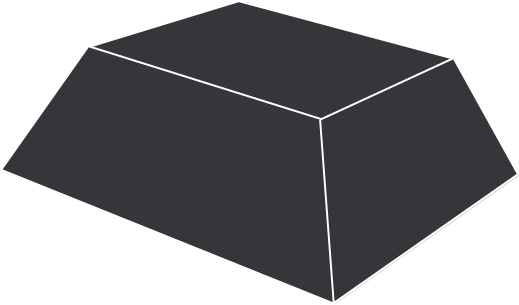 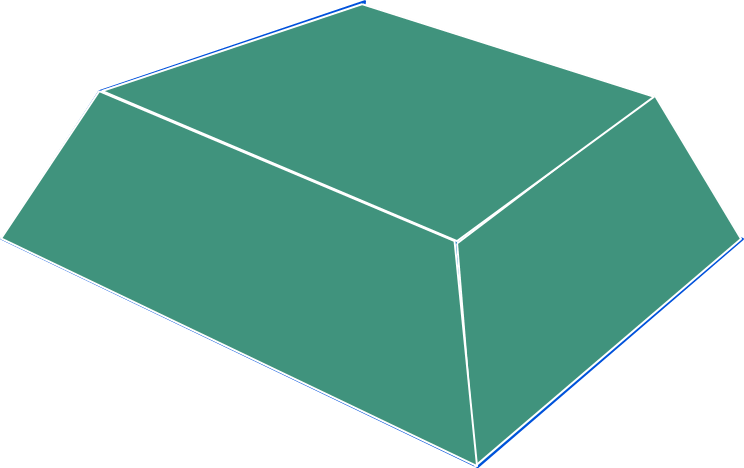 教师层面
教研组层面
学校层面
德育活动相关工作布置及要求
学校层面
德育活动相关工作布置及要求
开学典礼（开学第一讲）
体育文化节
逃生演练及人防教育
艺术节活动
家长会
激情文化
学生成长记录袋评比
学校层面
德育活动相关工作布置及要求
学生成长记录袋评比
知（启迪善知）
了解记录袋评价这件事（班主任、科任老师、学生），促进学生和老师的重视
介绍在班级管理，学科管理过程中的相关要求和评价标准（理念、制度、要求，寻求学生和老师的认同）
       行（实践善行）
作为教师：怎么操作，使用什么方法、手段，采取哪些措施
作为教师：怎么评价，依据哪些原则、原理，应用什么模式
作为学生：怎样参与，以什么样的行为、态度，是什么样的角色
作为学生：怎样体验，获得什么样的感受和促动，明确自己的发展方向
       性（养成善性）
教师对照目标反思目标的达成情况，及时帮助、指导学生，促进提升
在多元评价中学生关注自身内涵完善，争做最好的自己
教研组层面
德育活动相关工作布置及要求
中秋主题活动（语文组）
科技节活动（理化组）
读书节活动（图书馆+语文组）
数学节（数学组）
英语节（英语组）
冬季三项（体艺组）
法制教育（政史组）
教研组层面
德育活动相关工作布置及要求
科技节活动（理化组）
活动准备
（方案，活动时间、地点、人员安排等相关细节考虑）
       专人牵头组织实施
（关注学生在活动过程中参与、体验与收获，确保活动有序，安全、顺利、精彩）
       活动评价与总结
（做好相关的学生评价、教师评价及活动评价，总结活动中的得与失，便于以后活动的借鉴）

一个主题，一个阶段，一个项目都可以通过一种美篇的东西形成材料，
是总结，是展示，也是一种反思（图片+文稿，技术支持寻求帮助）
（早做准备，认真组织，及时反馈，全面评价）
教师层面
德育活动相关工作布置及要求
积极主动参与学校组织实施的各项活动
了解活动的相关要求与安排，明确活动意图
认真完成相关分工任务，不拖沓影响全局
及时合理表达自己的观点和建议，追求效益最大化
       群策群力组织学科组学生活动
参与活动的设计与规划，出谋划策
全力以赴完成分工任务，并相互衔接合作，不推诿
整合其他学科力量促进学科渗透、学生全面发展
       重视学科教学中的德育渗透，开展和组织有益的课内、课外活动，怎样从知、行、性三个层次或维度展开设计和实施
班主任工作会议安排
时间：8月30日上午9:00
地点：二楼小会议室
请各位班主任、相关行政做好准备
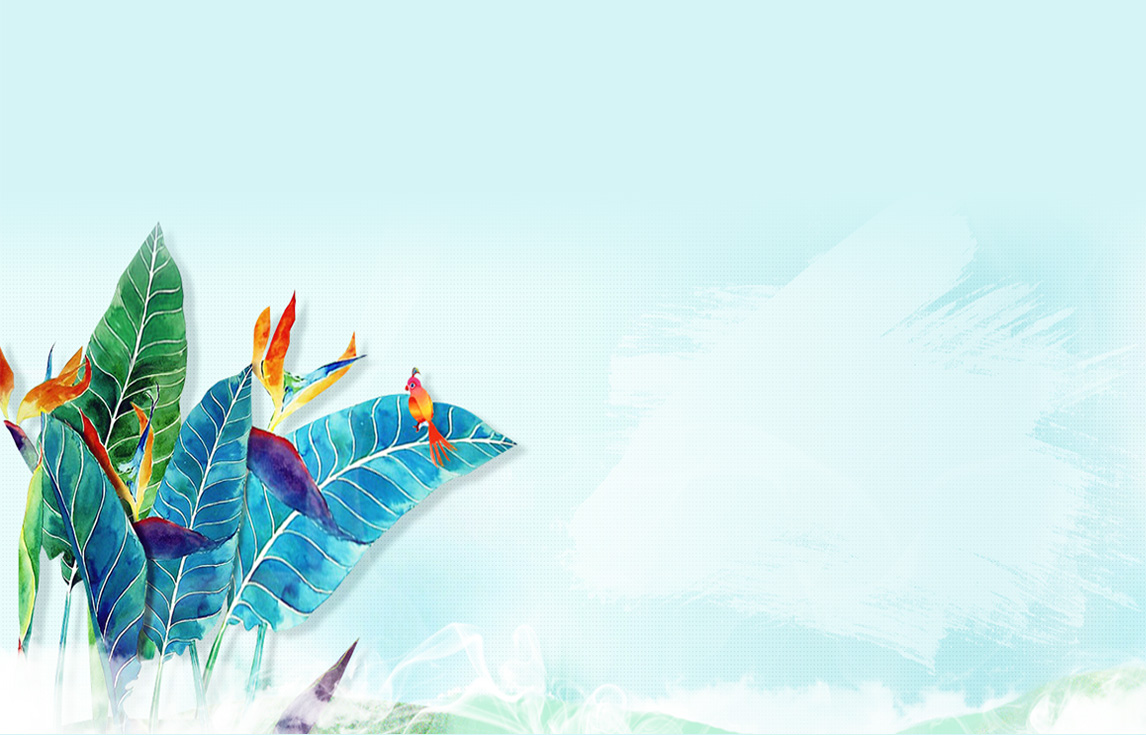 崇善 共生

做最好的自己